Die Formel zur Berechnung des Prozentsatzes(Rechnen  mit Prozenten)
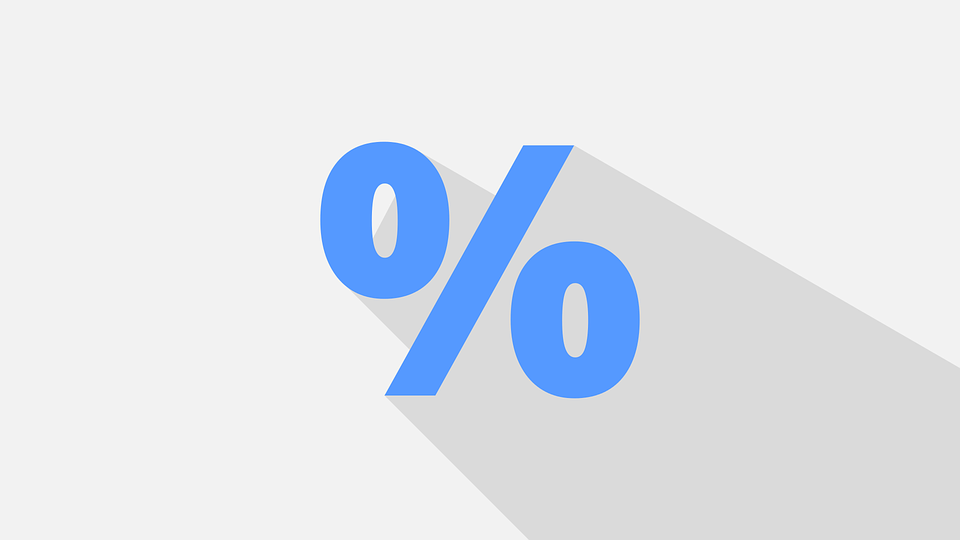 Conny Vötter/Bildungszentrum Saalfelden (www.learnforever.at), CC BY 4.0 International-Lizenz https://creativecommons.org/licenses/by/4.0/deed.de
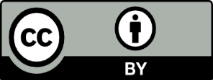 Grundwert – Prozentsatz – Prozentwert
Grundwert = 100 %
Prozentsatz =  z. B. 25 % Rabatt
Prozentwert = z. B. 15 € Rabatt
Jede dieser Größen kann berechnet werden, wenn zwei andere vorhanden sind.

Dafür brauchen wir Formeln!
Ein Beispiel

Grundwert = 14,99 €
Prozentwert = 7 € 
Prozentsatz = ?Um wie viele Prozente ist dasWürfelset billiger?
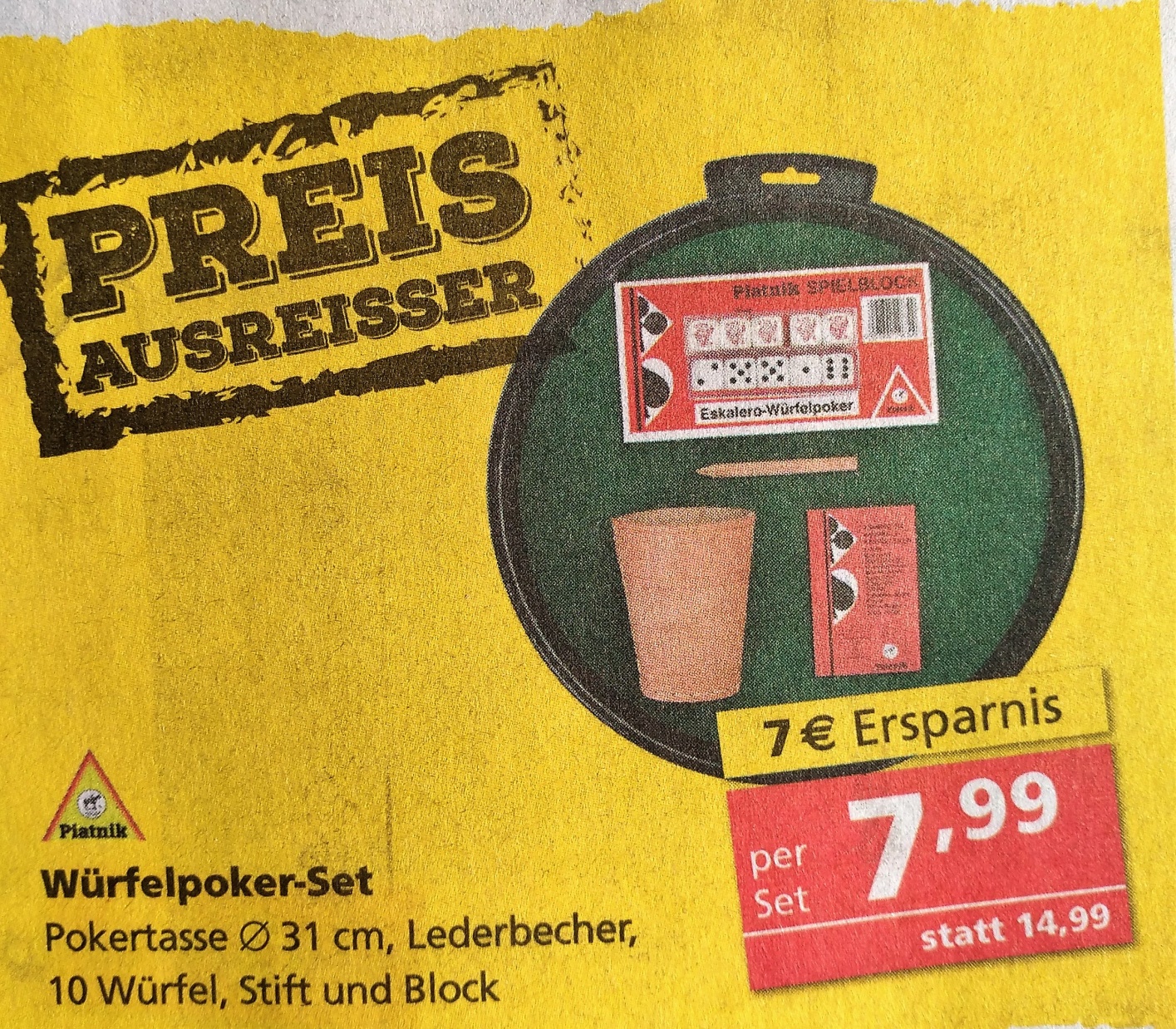 Formel für den Prozentsatz
WICHTIG:
Grundwert  = G
Prozentsatz = p
Prozentwert = W
Das bedeutet: 
Prozentsatz = Prozentwert multipliziert mit 100, dividiert durch Grundwert.
Oder auch:Prozentsatz = Prozentwert x 100 : Grundwert
Prozentsatz
Grundwert = 14,99 €
Prozentwert = 7 € 
Prozentsatz = ?
Sie möchten den Prozentwert ausrechnen:
Dazu brauchen Sie folgende Formel:






Sie rechnen also:





7 x 100 : 14,99 = 46,70
Die gerundete Lösung ist 46,7%. Das Würfelset ist also um 46,7% günstiger.
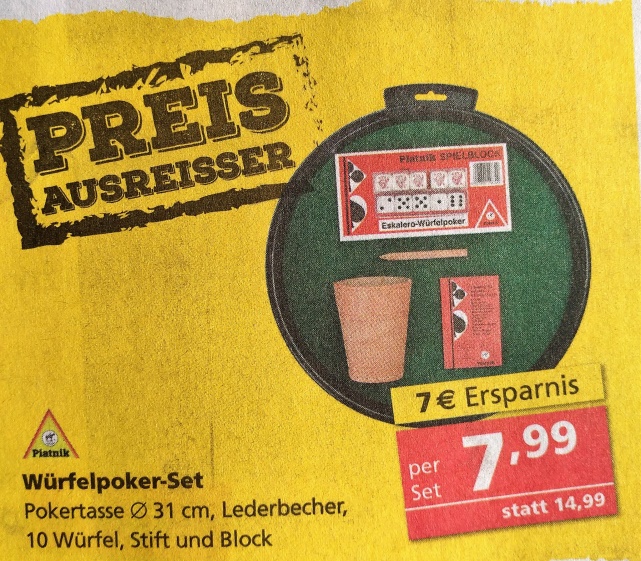 Prozentsatz
Ein Kleid kostet 60 €.
Heute ist es um 24 € 
günstiger. 
Wie viel Prozent sind das?

Grundwert = 60 
Prozentwert = 24
Prozentsatz = ?
Sie möchten den Prozentwert ausrechnen:
Dazu brauchen Sie wieder folgende Formel:



             
Sie rechnen also:




24 x 100 : 60 = 40
Das Kleid ist um 40 % billiger!
Prozentwert
Viel Spaß beim Üben der Prozentwertberechnung!!!